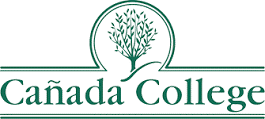 Antiracism Task Force Recommendations, EMP and work with Áse Power Consult (APC)
Update for the 
Planning & Budgeting Council (PBC)
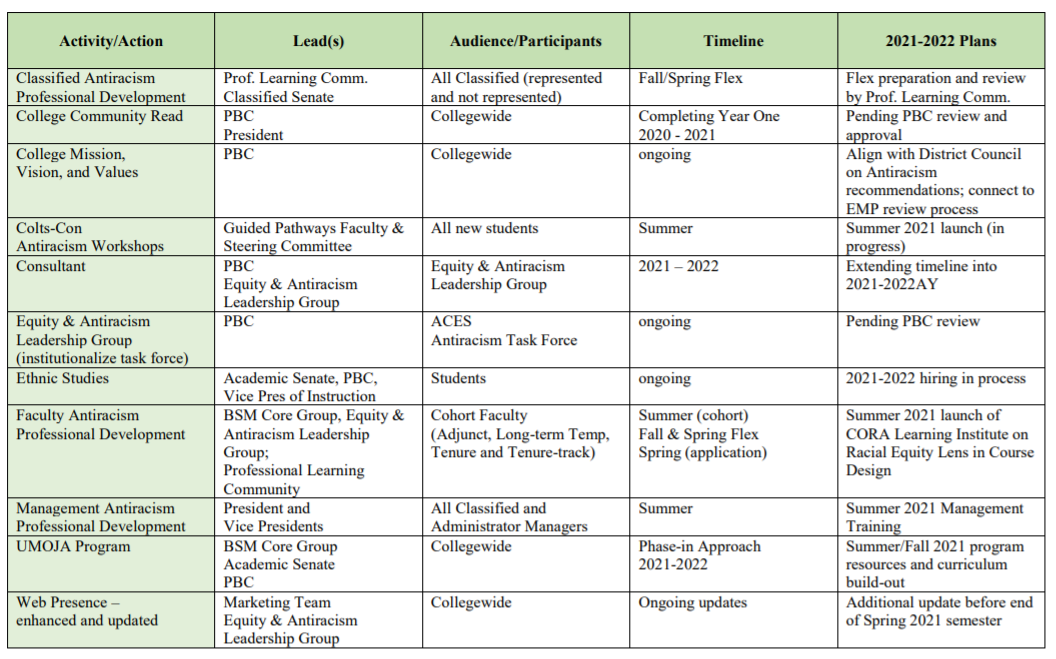 Cañada Antiracism Task Force Recommended Actions (approved by PBC)
Professional Development Sessions with Áse Power Consult Team:
October 13th 
FLEX DAY
January 14th 
FLEX DAY
One Session for Each:

Managers
Faculty
Classified Staff
One Session for Each:

Managers
Faculty
Classified Staff
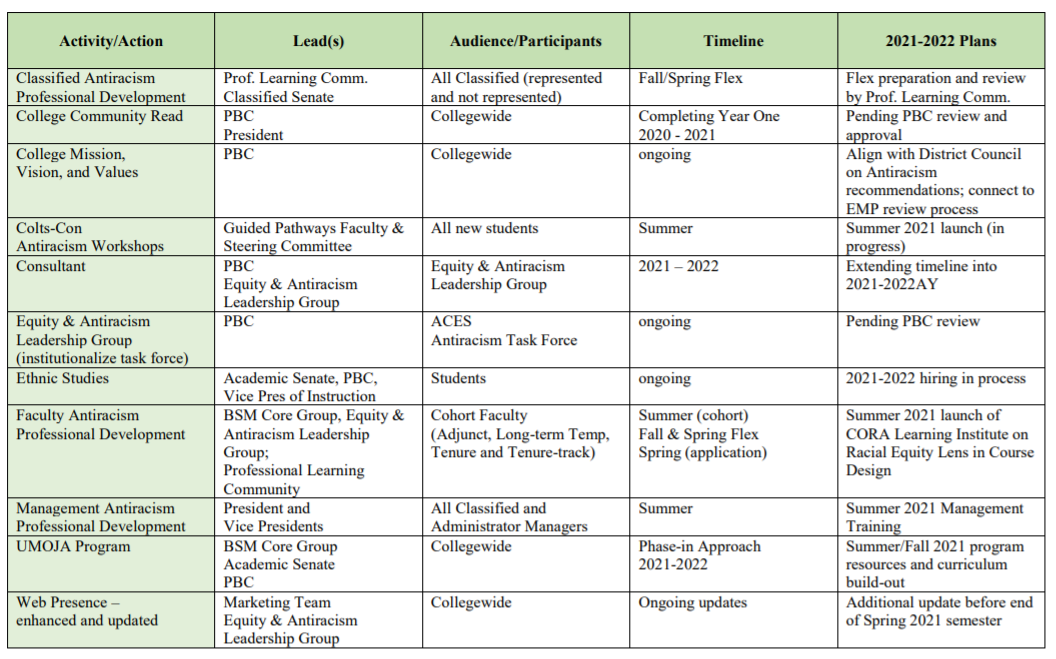 Cañada Antiracism Task Force Recommended Actions (approved by PBC)
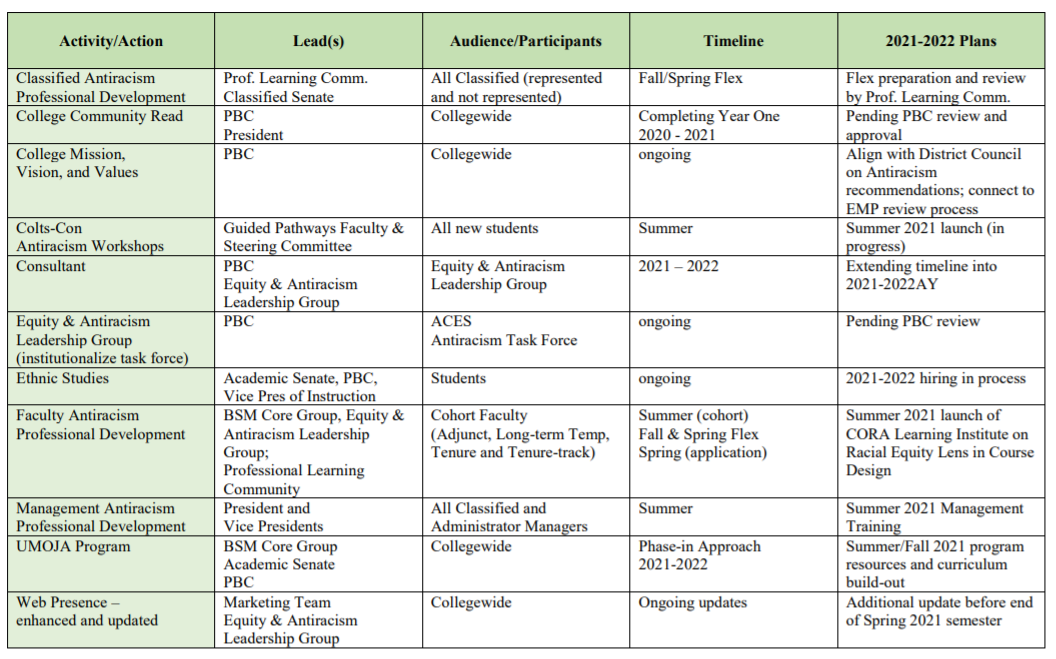 Cañada Antiracism Task Force Recommended Actions (approved by PBC)
Educational Master Planning (EMP) Task Force to lead review and propose revisions to our College Mission, Vision & Values
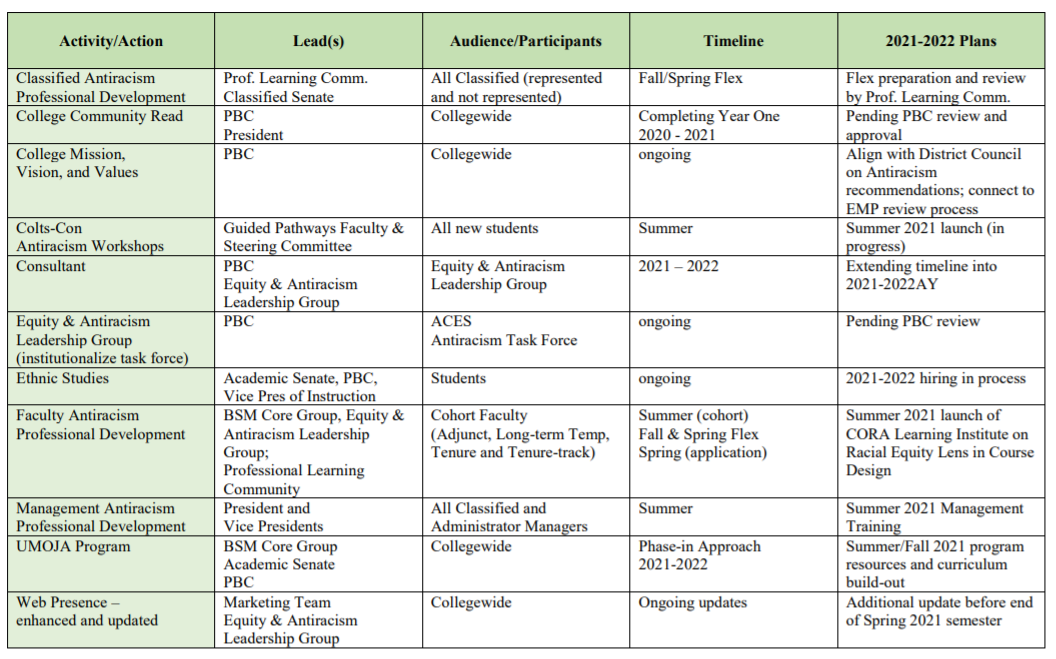 Cañada Antiracism Task Force Recommended Actions (approved by PBC)
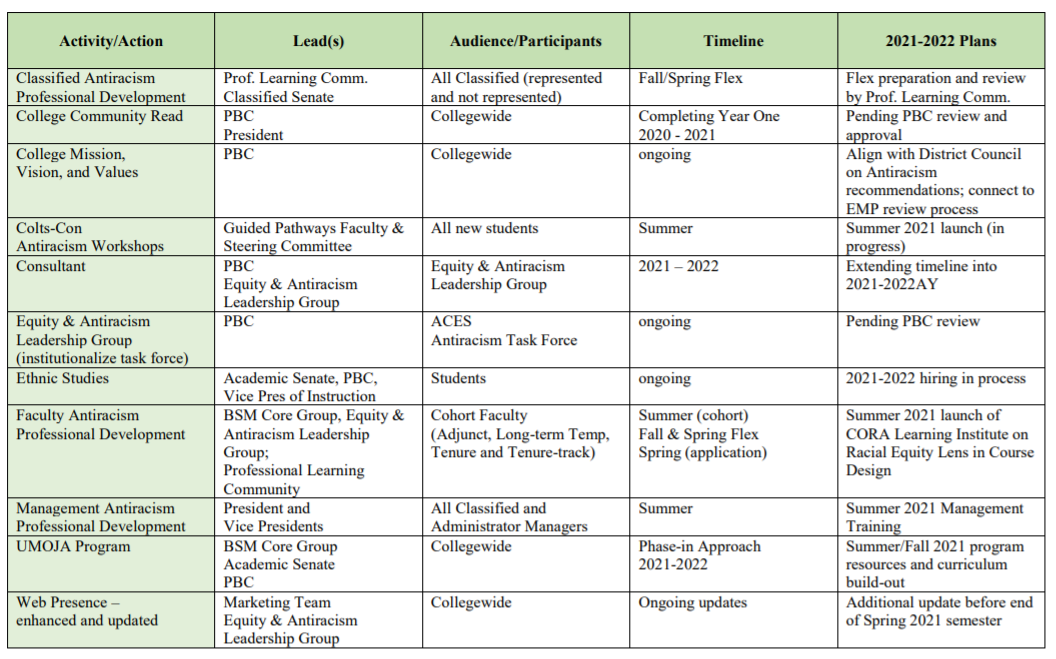 Cañada Antiracism Task Force Recommended Actions (approved by PBC)
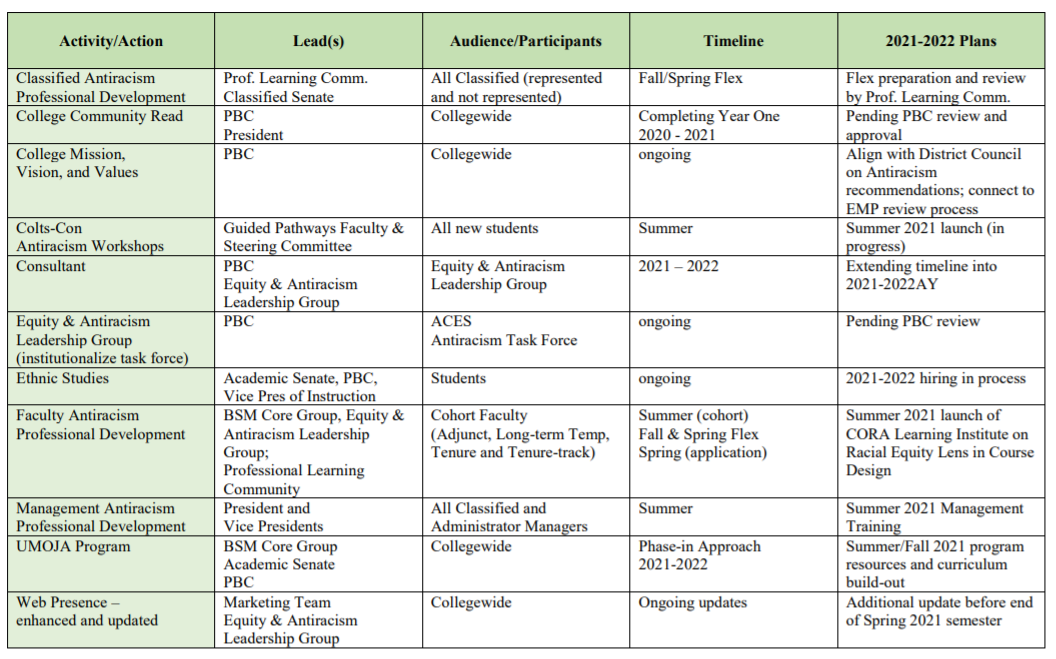 Cañada Antiracism Task Force Recommended Actions (approved by PBC)
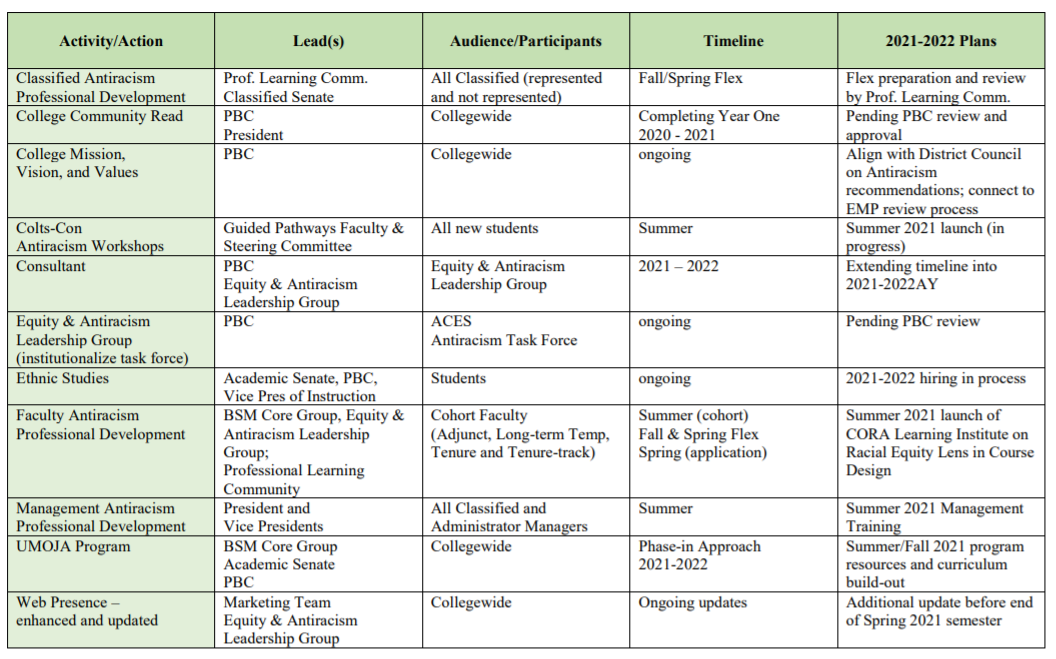 Cañada Antiracism Task Force Recommended Actions (approved by PBC)
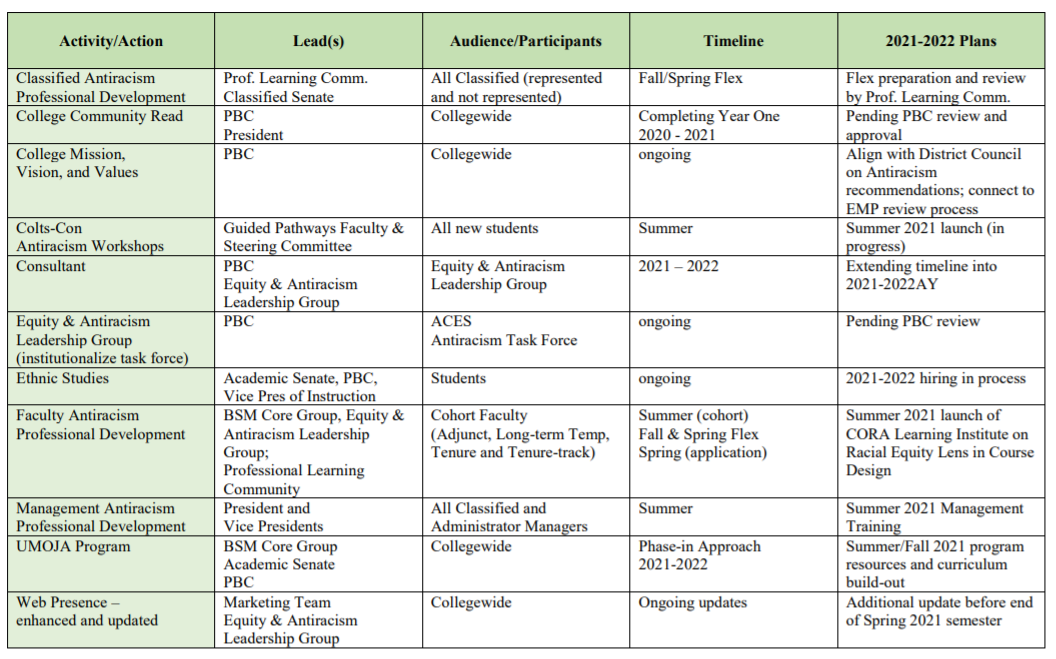 Cañada Antiracism Task Force Recommended Actions (approved by PBC)
Major components of Áse Power Consult’s work
Listening sessions:  classified staff, faculty, students, managers, open (2-3)
Input on our college mission, vision and values
Online portal for submitting perspectives, suggestions, feedback
Cultural Audit (assessment of campus culture)
Internal Equity Scan
Professional Development for managers, faculty, and staff
Toolkits and resources to support our antiracism and diversity, equity and inclusion efforts
Recommendations for strengthening and being successful in our antiracism and diversity, equity and inclusion efforts
Educational Master Planning Process & Timeline
Winter 2021
Spring 2021
September 2021
October 2021
October 2021
November 2021
December 2021
February 2022
February 2022
March 2022
April 2022
May 2022
Educational Master Planning Process & Timeline
Winter 2021
Spring 2021
September 2021
October 2021
October 2021
November 2021
December 2021
February 2022
February 2022
March 2022
April 2022
May 2022
Educational Master Planning Process & Timeline
Winter 2021
Spring 2021
September 2021
October 2021
October 2021
November 2021
December 2021
February 2022
February 2022
March 2022
April 2022
May 2022
EMP Process Open to Everyone
Schedule, Agendas and Materials here:

https://canadacollege.edu/emp/meetings.php